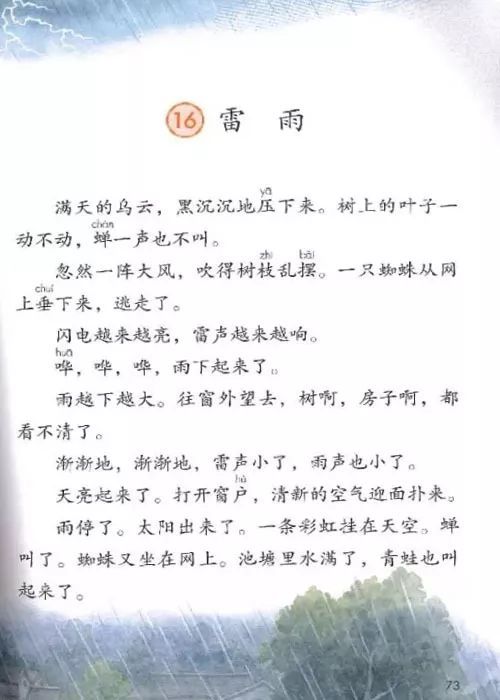 千条线，
万条线，
落在水里看不见。
      ——打一自然现象
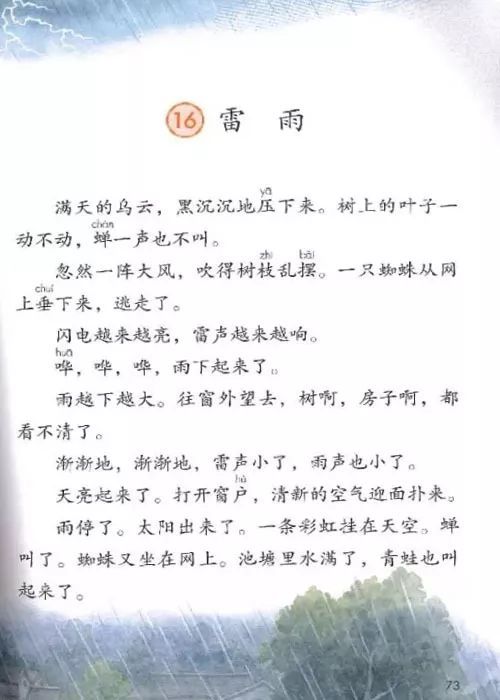 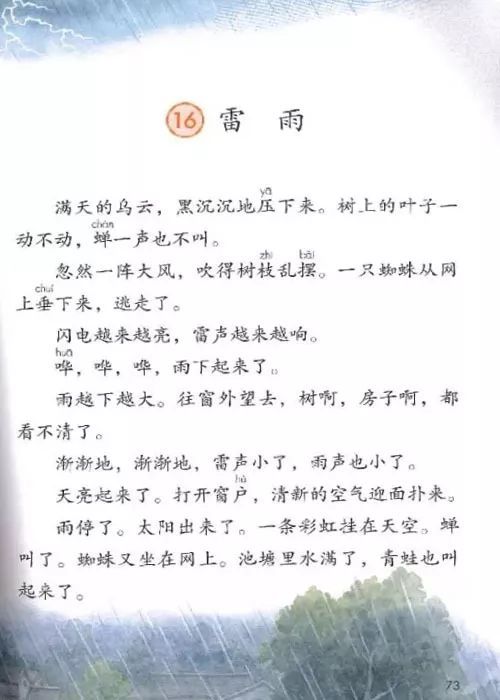 雨
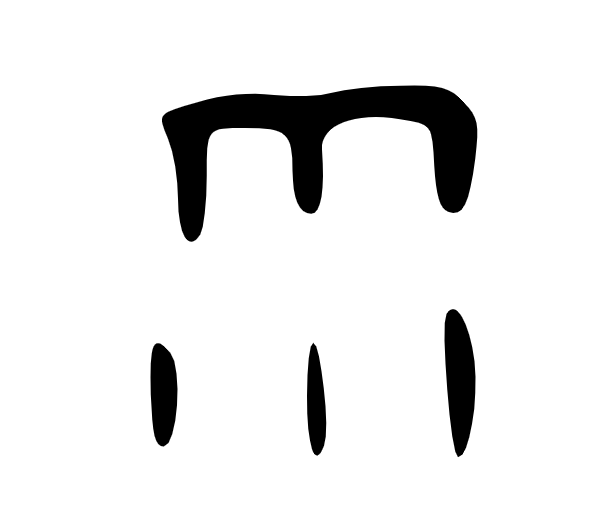 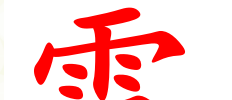 霜 雪 雾 露 雷
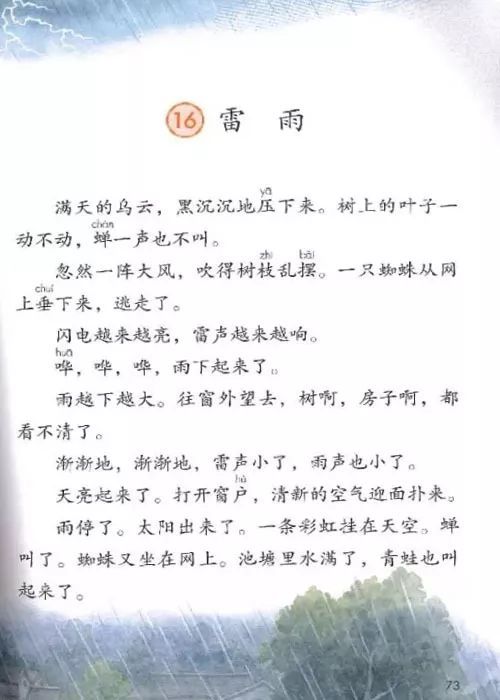 雷雨
16
常州市新北区百丈中心小学  殷佳
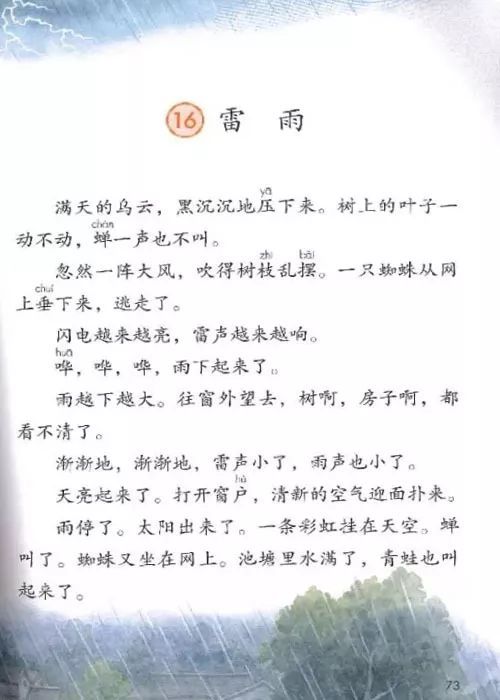 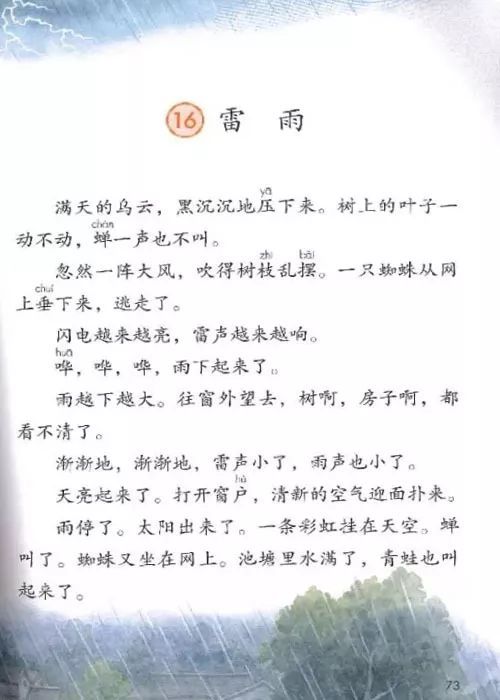 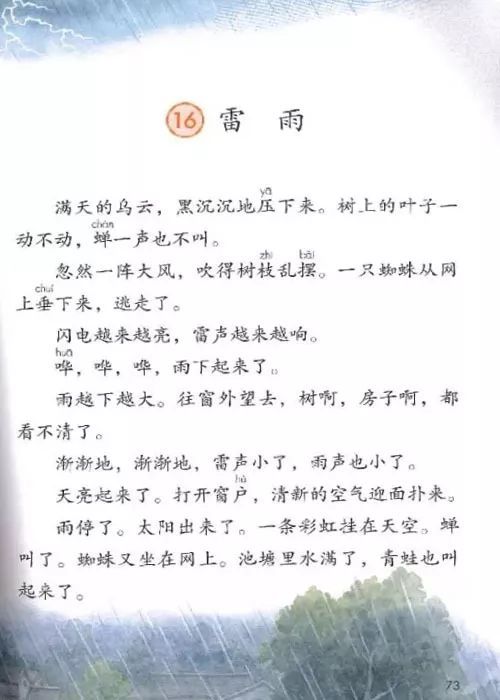 自读要求1：
1.读一读：读准字音，读通句子，难读的地方多读几遍。
2.标一标：标好小节号。
3.画一画：用“－－”画出课文直接描写下雨的句子。
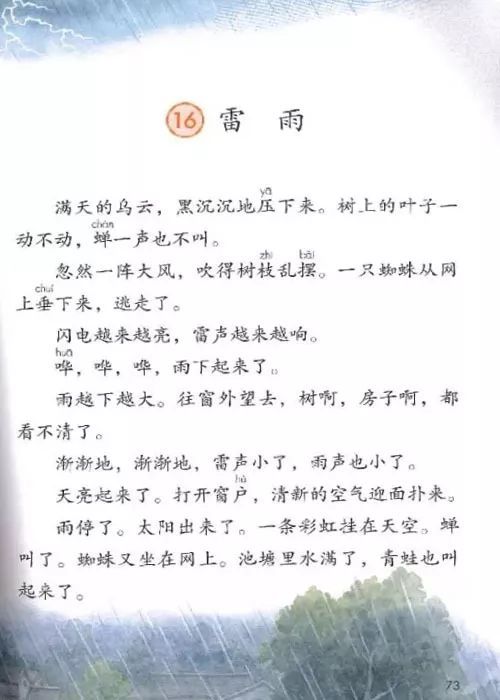 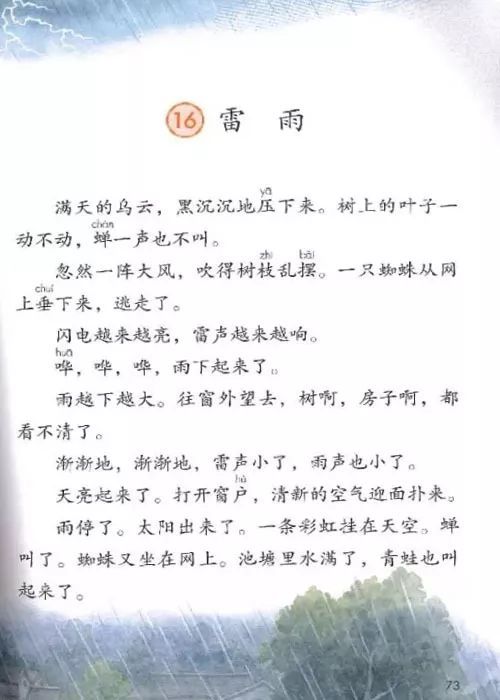 雷雨
    满天的乌云，黑沉沉地压下来。树上的叶子一动不动，蝉一声也不出。
    忽然一阵大风，吹得树枝乱摆。一只蜘蛛从网上垂下来，逃走了。
    闪电越来越亮，雷声越来越响。
    哗，哗，哗，雨下起来了。
    雨越下越大，往窗外望去，树哇，房子哇，都看不清了。
    渐渐地，渐渐地，雷声小了，雨声也小了。
    天亮起来了。打开窗户，清新的空气迎面扑来。
    雨停了。太阳出来了。一条彩虹挂在天空。蝉叫了， 蜘蛛又坐在网上。池塘里水满了，青蛙也叫起来了。
1

2

3
4
5

6
7
8
雷雨前
雷雨中
雷雨后
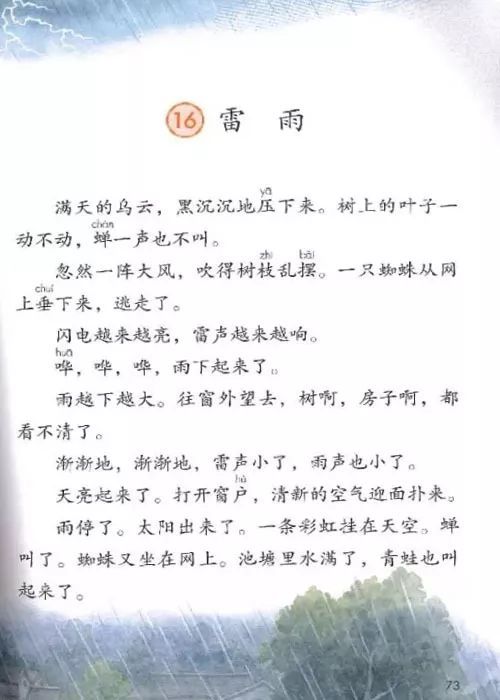 自读要求2：
默读1-3小节，边读边圈出作者写了雷雨前的哪些景物？
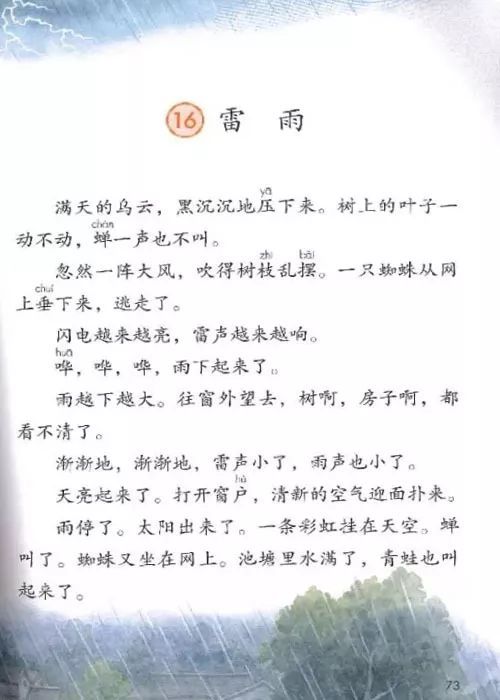 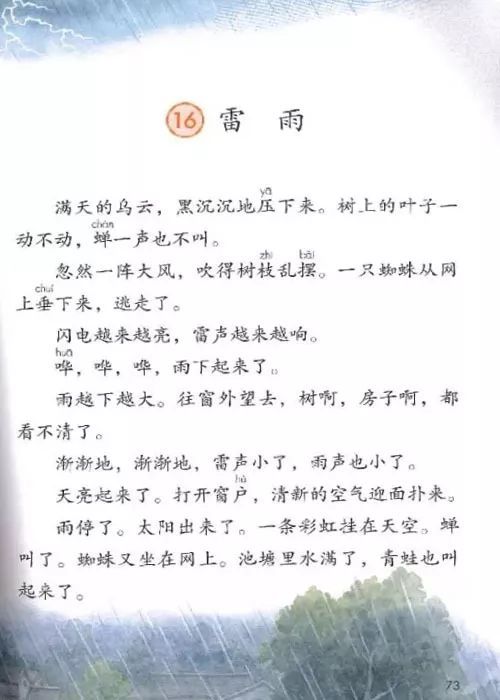 满天的乌云，黑沉沉地压下来。树上的叶子一动不动，蝉一声也不出。
    忽然一阵大风，吹得树枝乱摆。一只蜘蛛从网上垂下来，逃走了。
    闪电越来越亮，雷声越来越响。
满天的乌云，黑沉沉地压下来。树上的叶子一动不动，蝉一声也不出。
    忽然一阵大风，吹得树枝乱摆。一只蜘蛛从网上垂下来，逃走了。
    闪电越来越亮，雷声越来越响。
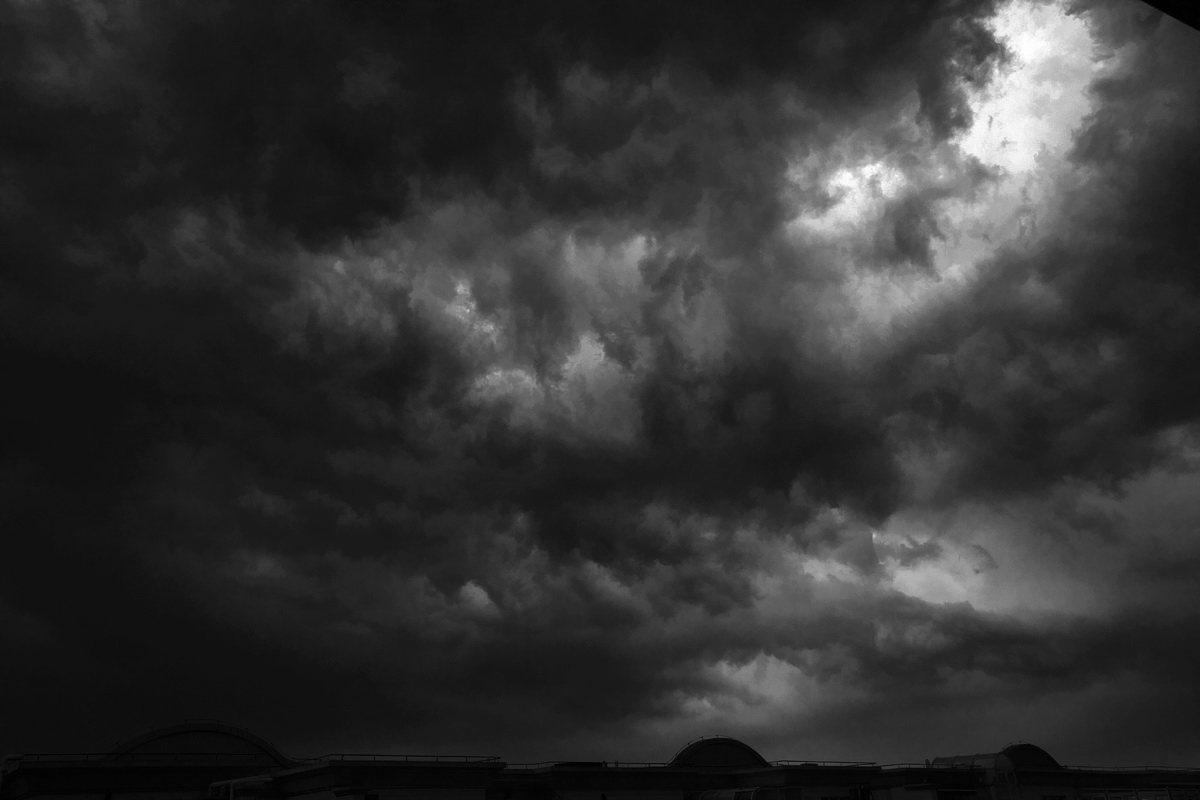 乌云
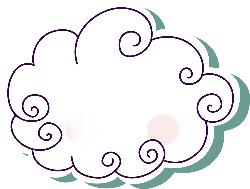 乌云
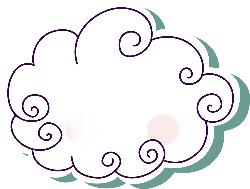 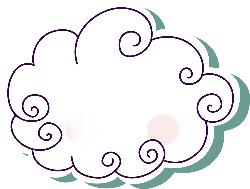 乌黑
黑沉沉
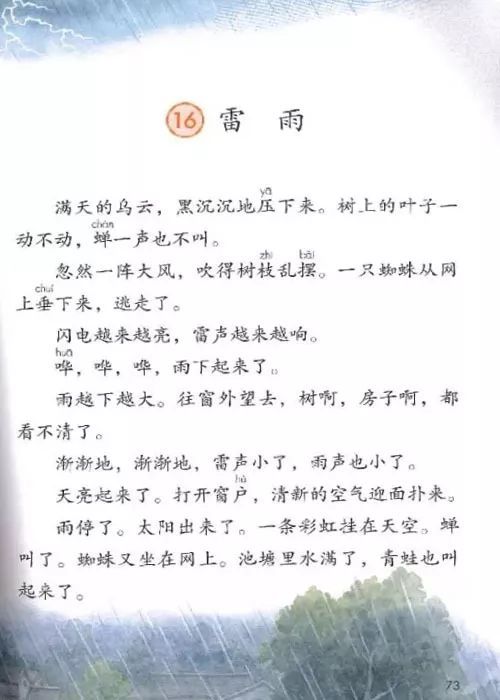 满天的乌云，黑沉沉地压下来。
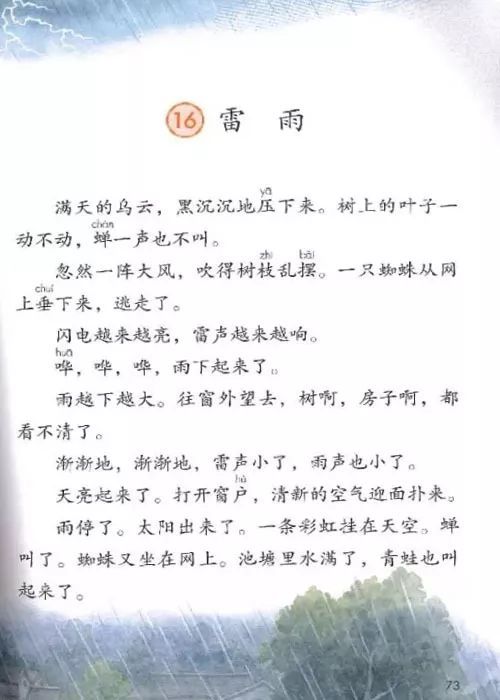 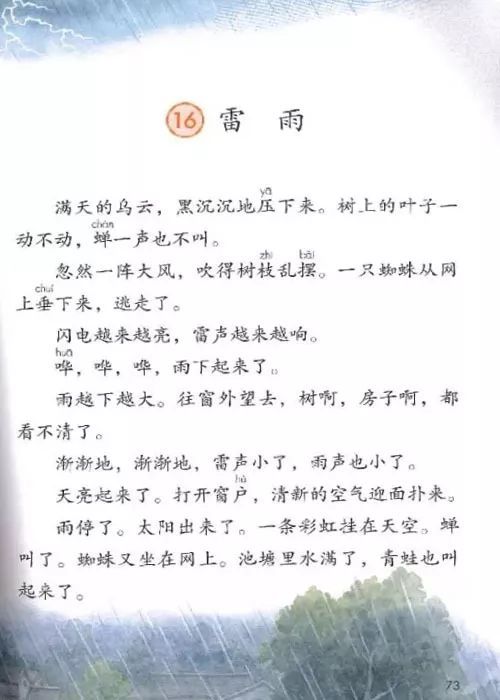 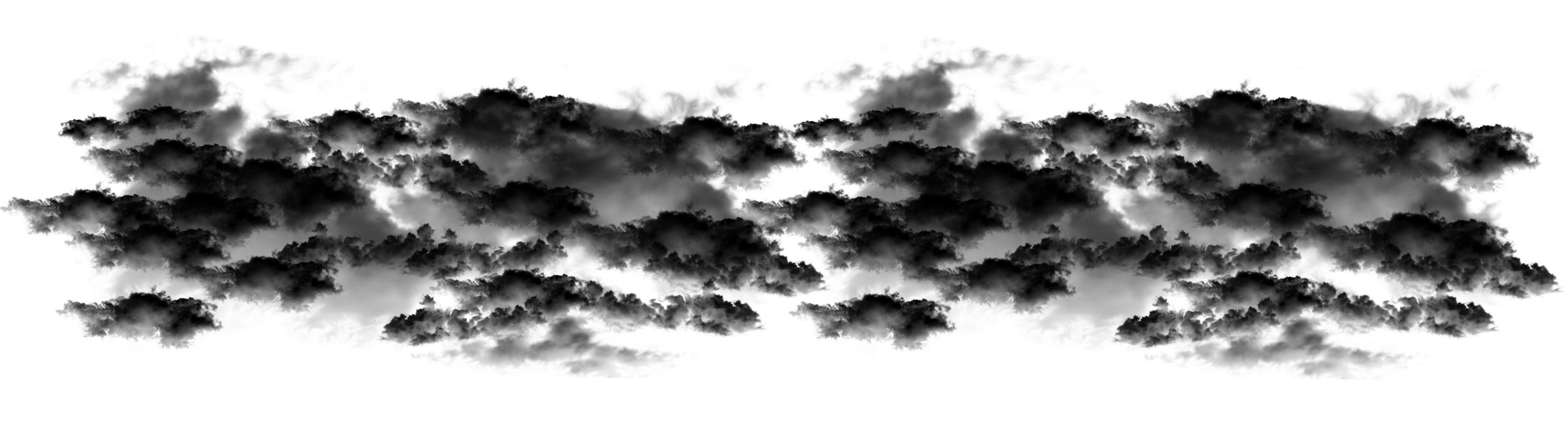 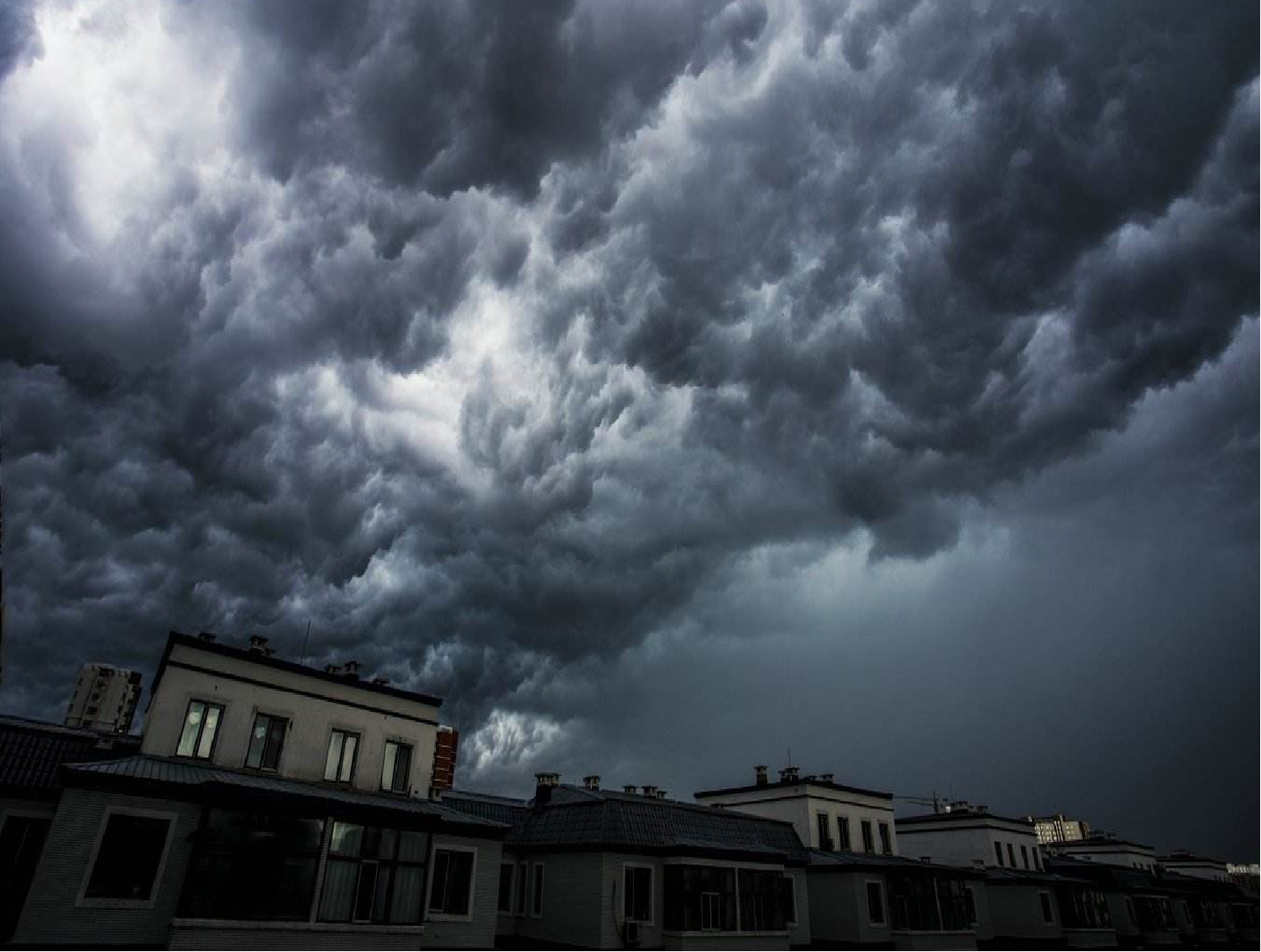 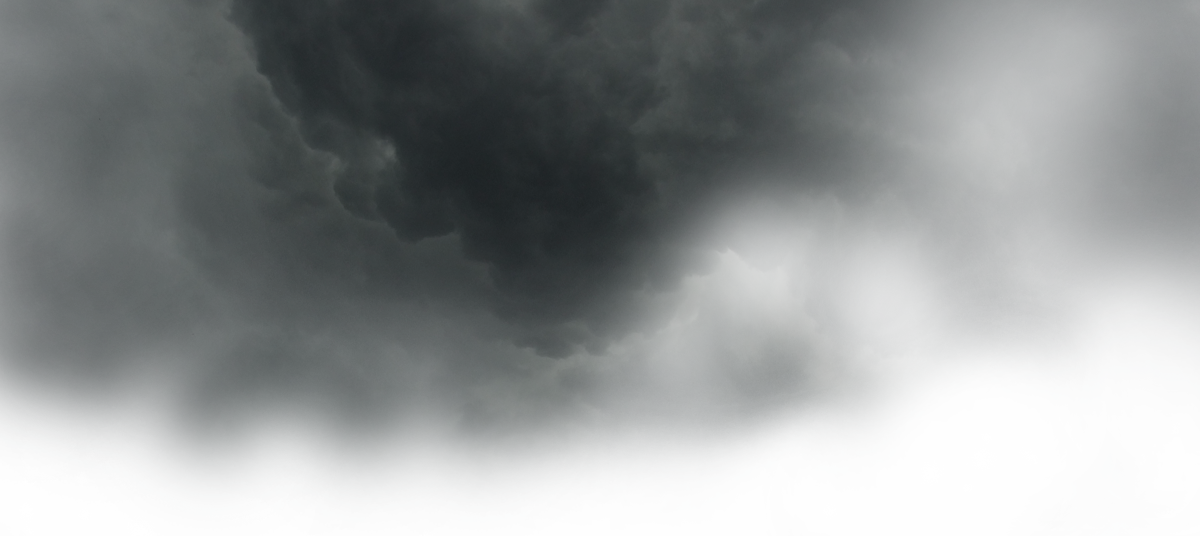 压
满天的乌云，黑沉沉地压下来。
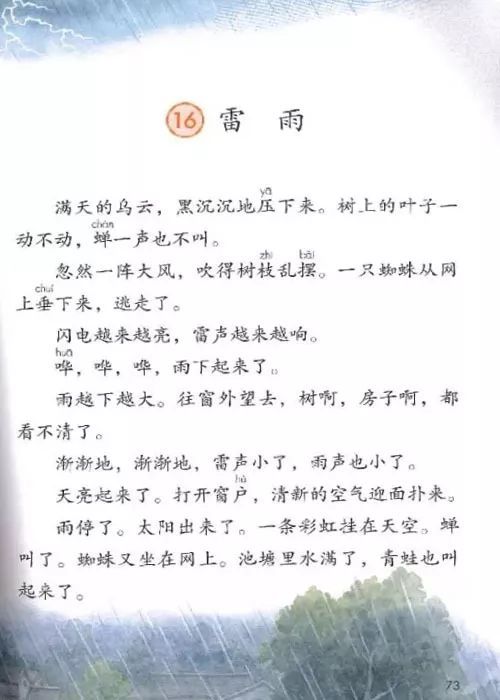 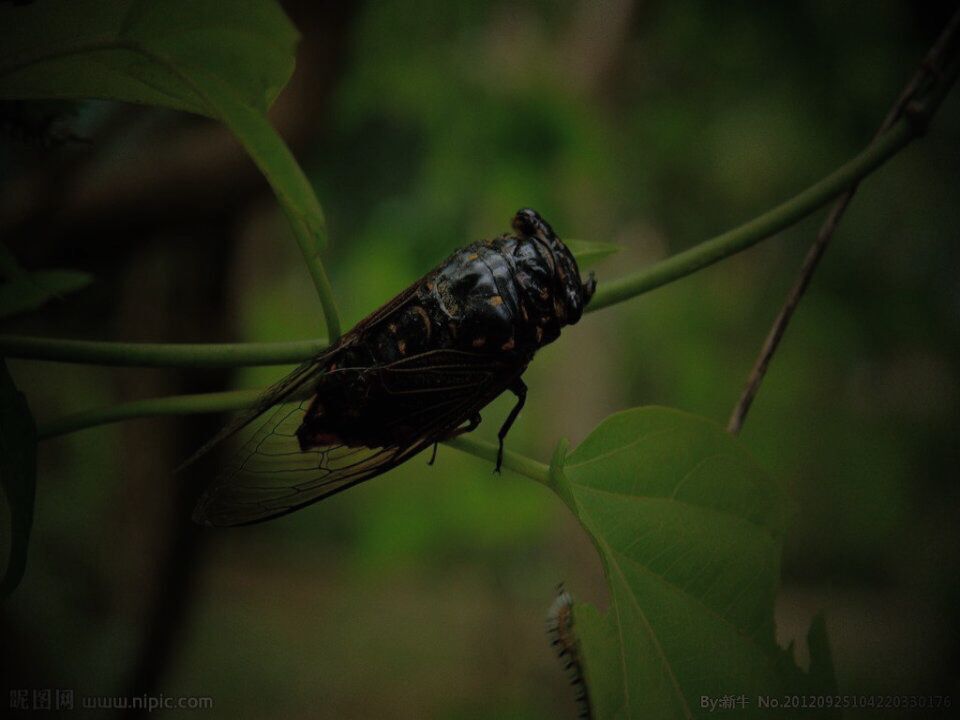 树上的叶子一动不动，蝉一声也不出。
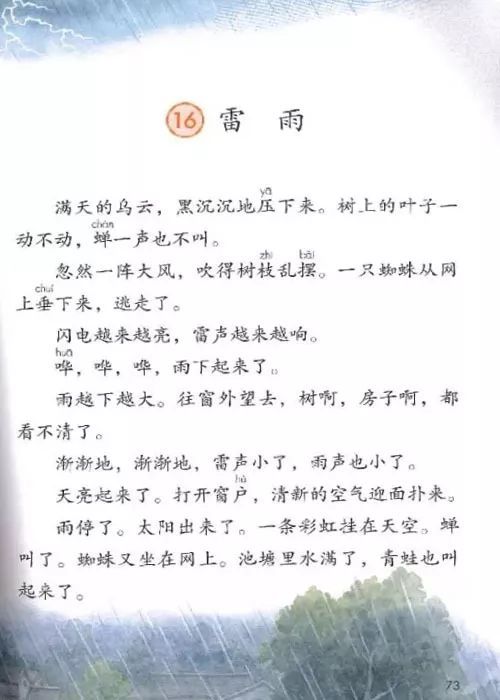 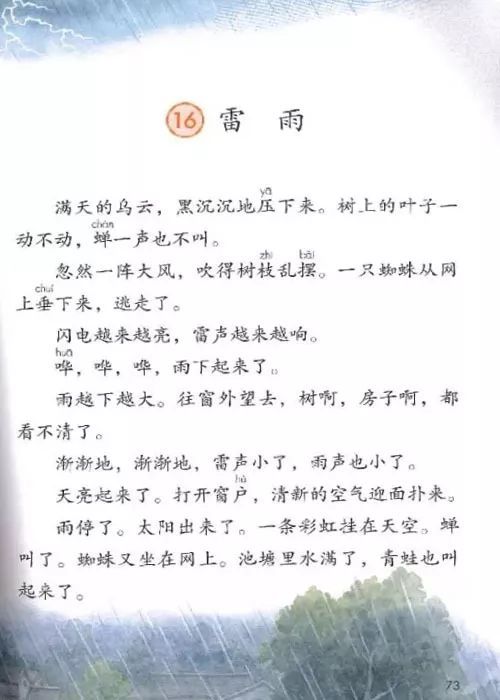 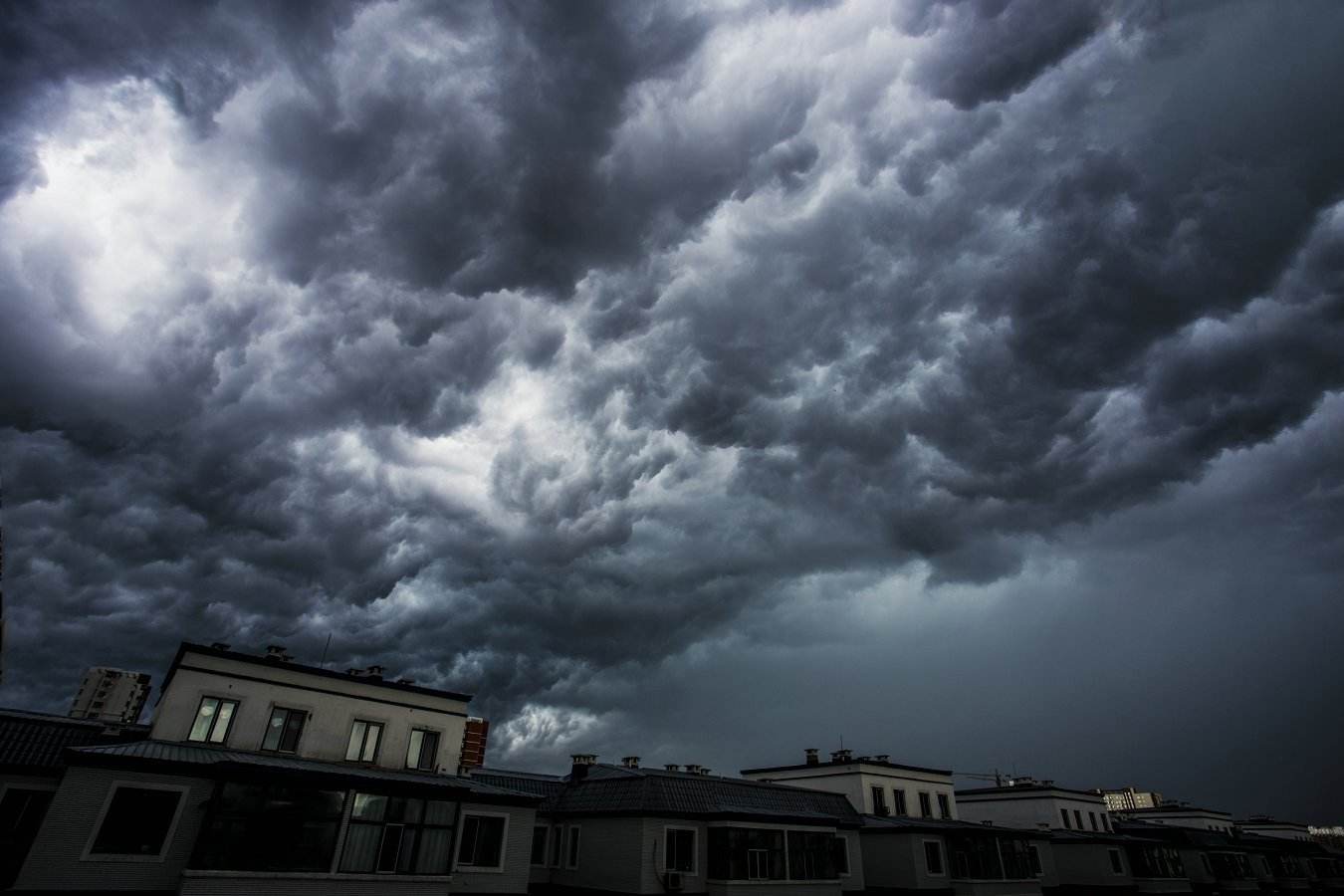 绿色圃中小学教育http://www.LSPJY.com
绿色圃中小学教育http://www.LSPJY.com
满天的乌云，黑沉沉地压下来。 树上的叶子一动不动，蝉一声也不出。
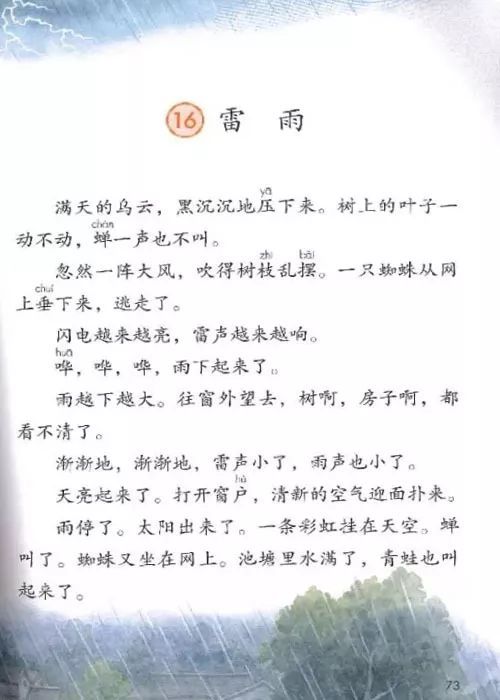 忽然一阵大风，吹得树枝乱摆。
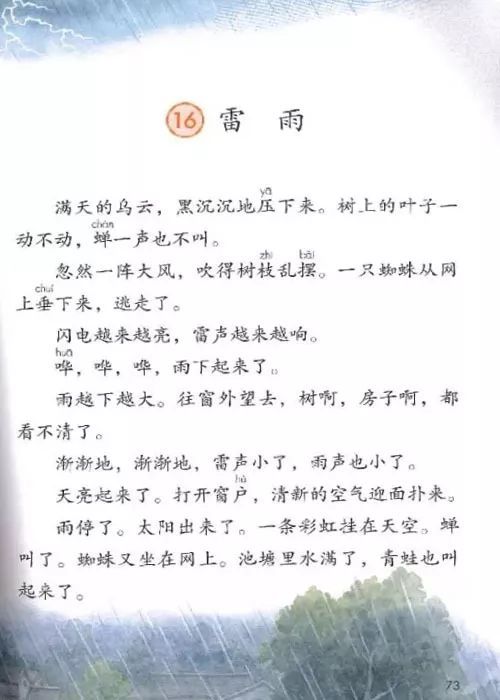 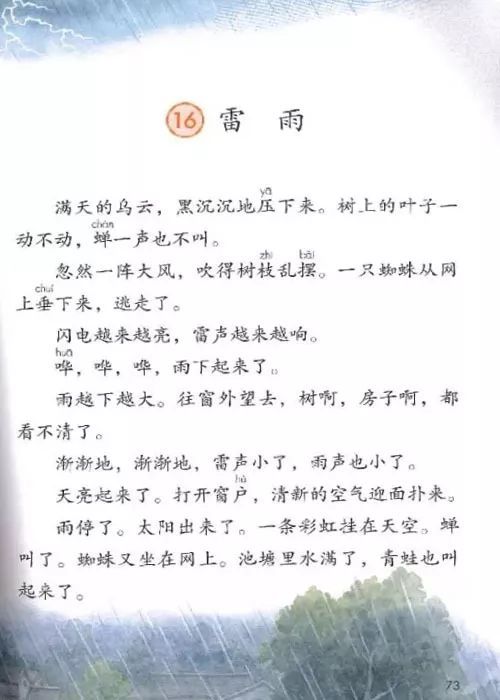 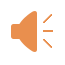 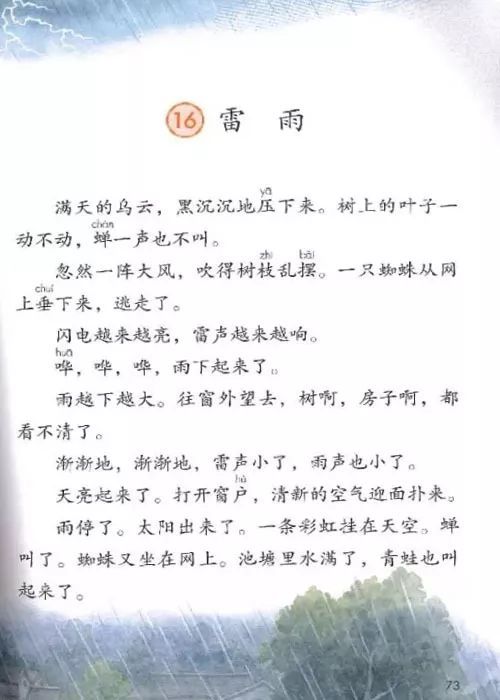 忽然一阵大风，吹得树枝乱摆。
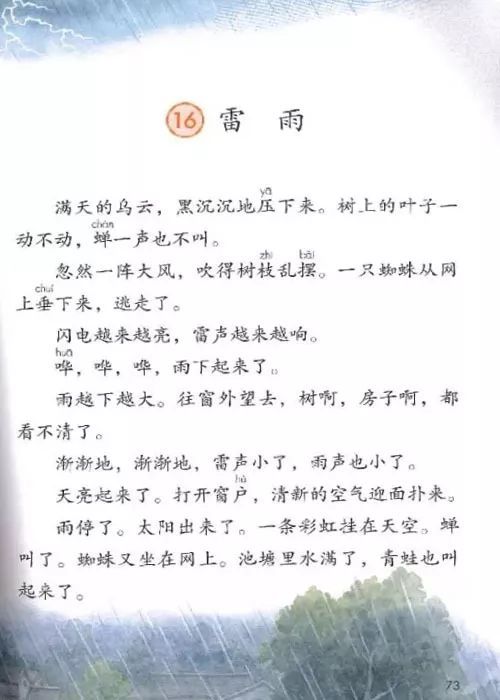 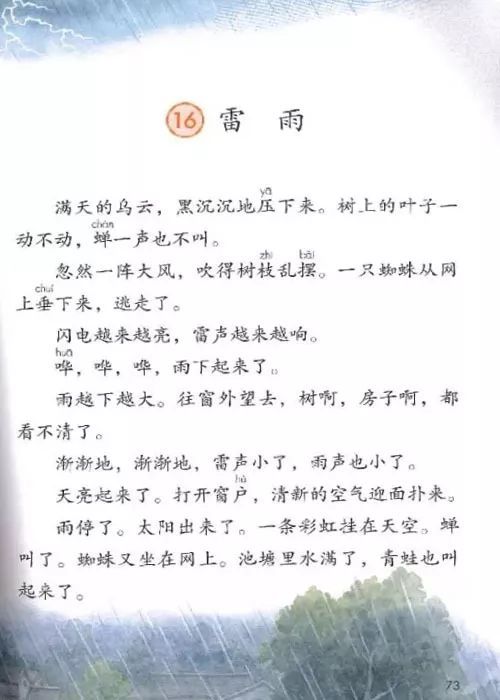 一只蜘蛛从网上垂下来，逃走了。
一只蜘蛛从网上垂下来，逃走了。
一只蜘蛛从网上垂下来，逃走了。
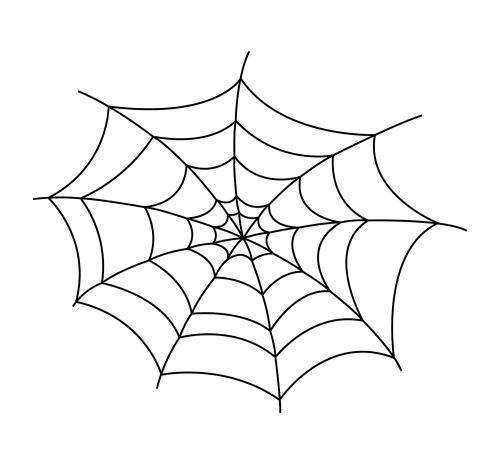 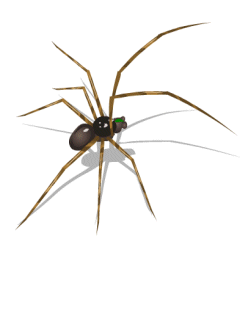 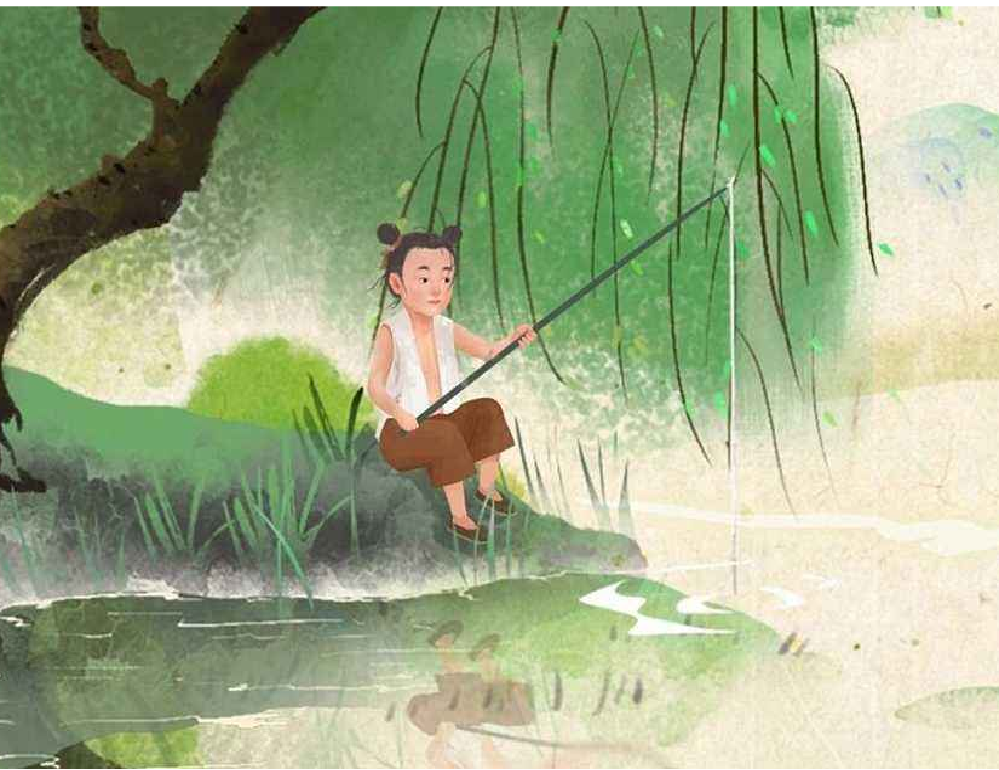 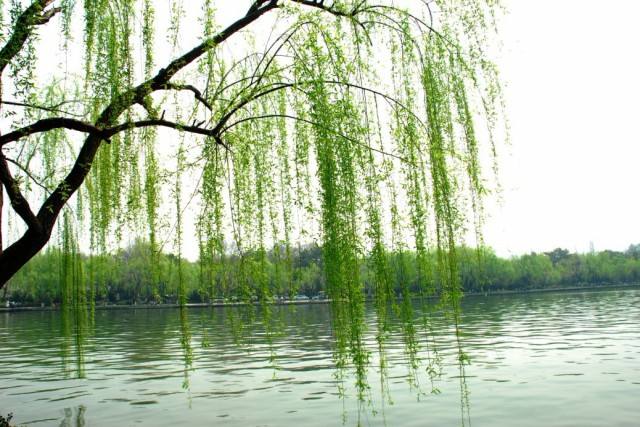 垂 柳
垂 钓
忽然一阵大风，吹得树枝乱摆。一只蜘蛛从网上垂下来，逃走了。
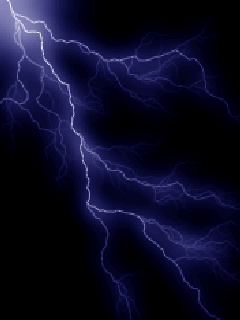 闪电越来越亮，雷声越来越响。
越来越…
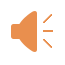 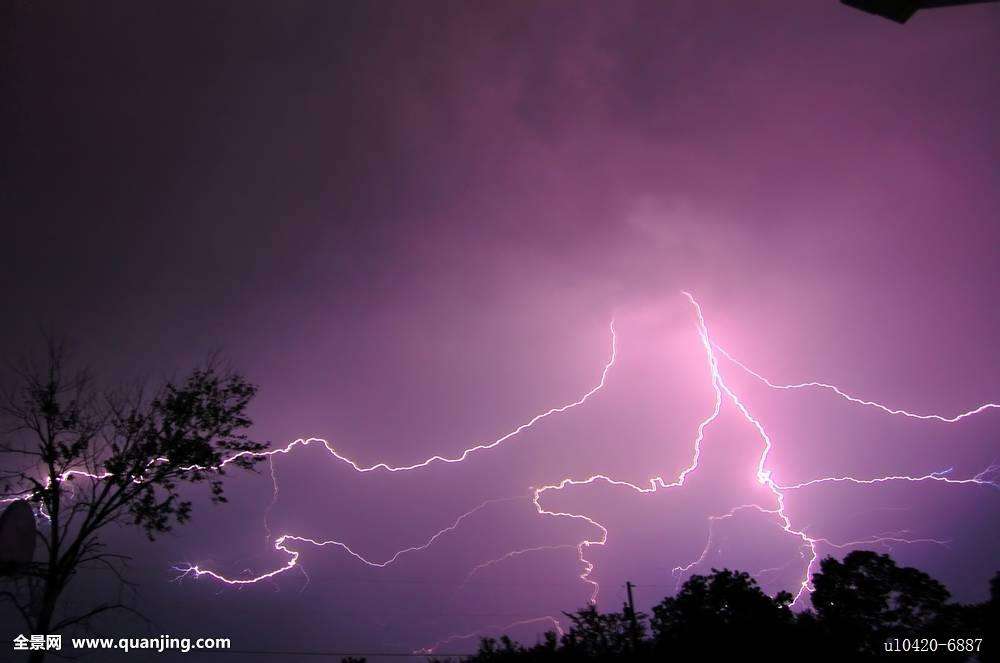 闪电越来越亮，雷声越来越响。
你能用上“越来越······越来越······”说说下雨前事物的变化吗？
下雨前，____越来越__，      越来越_____。
满天的乌云，黑沉沉地压下来。树上的叶子一动不动，蝉一声也不叫。
    忽然一阵大风，吹得树枝乱摆。一只蜘蛛从网上垂下来，逃走了。
    闪电越来越亮，雷声越来越响。
乌云压顶
狂风大作
电闪雷鸣
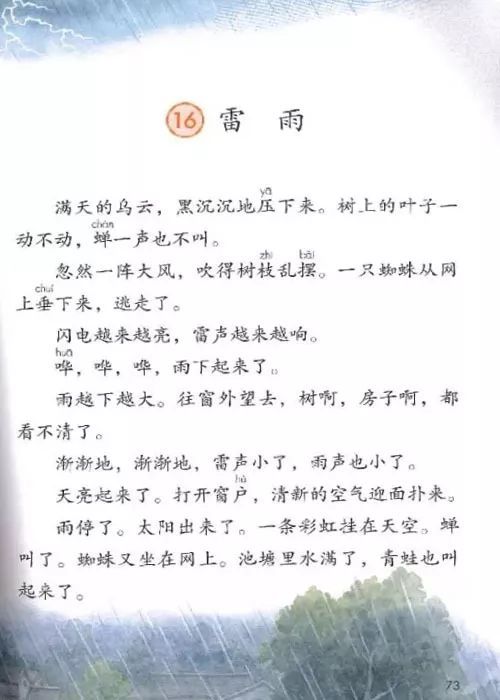 小组合作：
    1、仔细观察图画，用上准确的动词说一说雷雨前的景物。
    2、每人说一到两句。
    3、小组汇报。（可以一人汇报，也可以小组内一人说一句。）
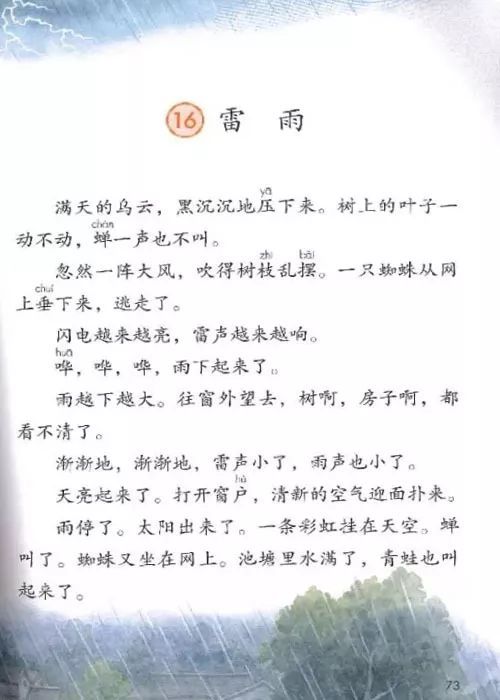 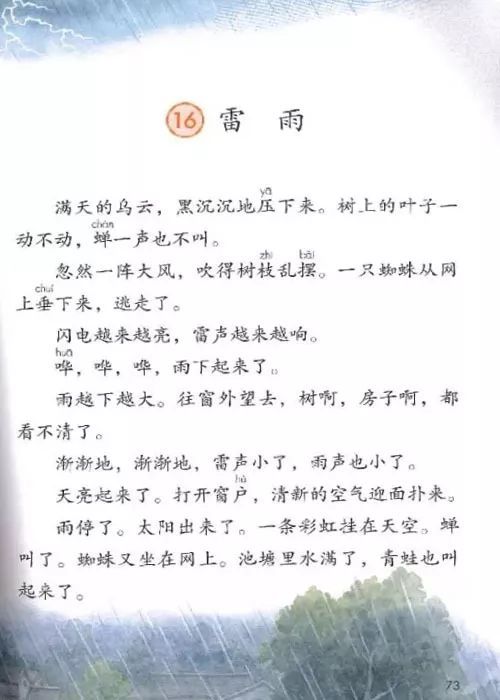 雷雨中
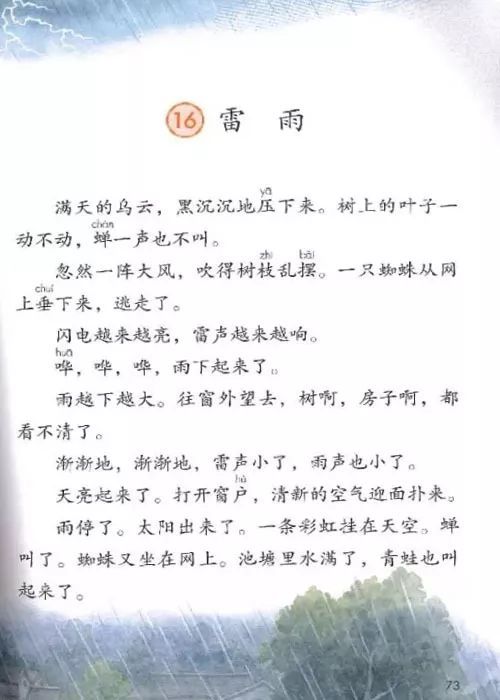 哗，哗，哗，雨下起来了。
   雨越下越大。往窗外望去，树啊，房子啊，都看不清了。
   渐渐地，渐渐地，雷声小了，雨声也小了。
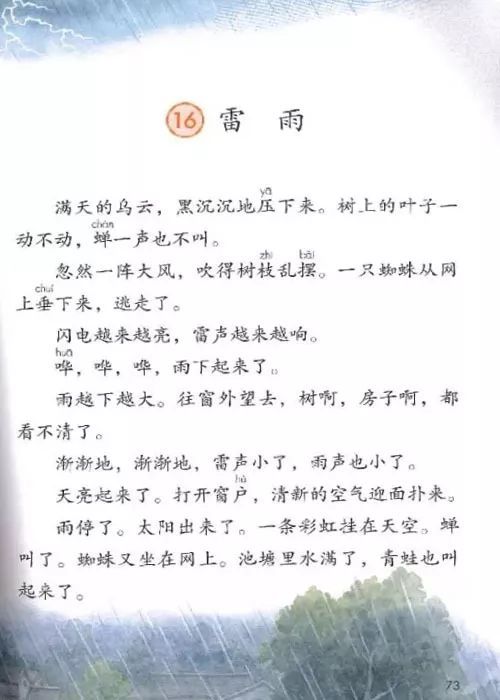 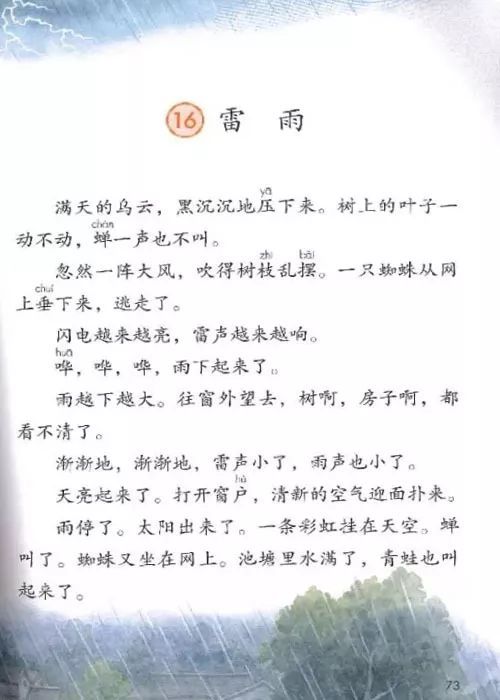 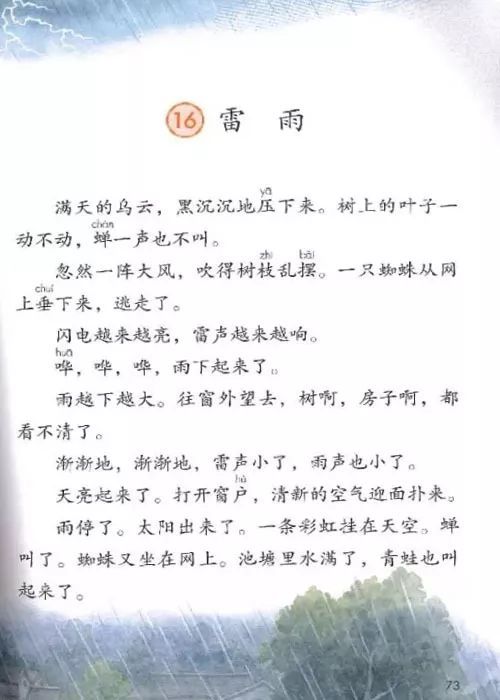 雷雨后
天亮起来了。打开窗户，清新的空气迎面扑来。
雨停了。太阳出来了。一条彩虹挂在天空。蝉叫了。蜘蛛又坐在网上。池塘里水满了，青蛙也叫起来了。
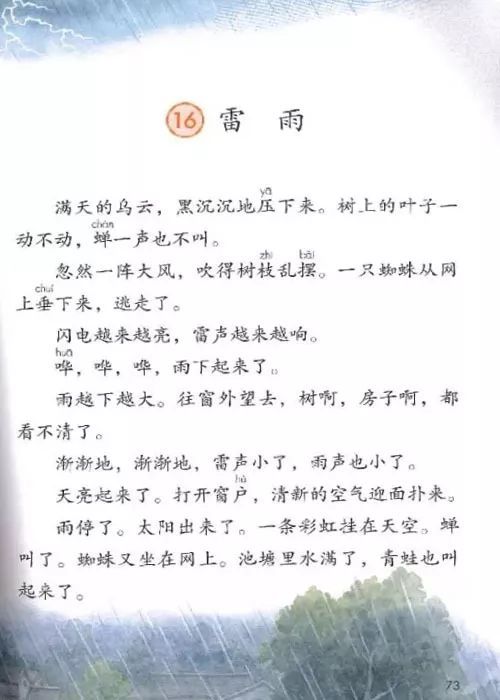 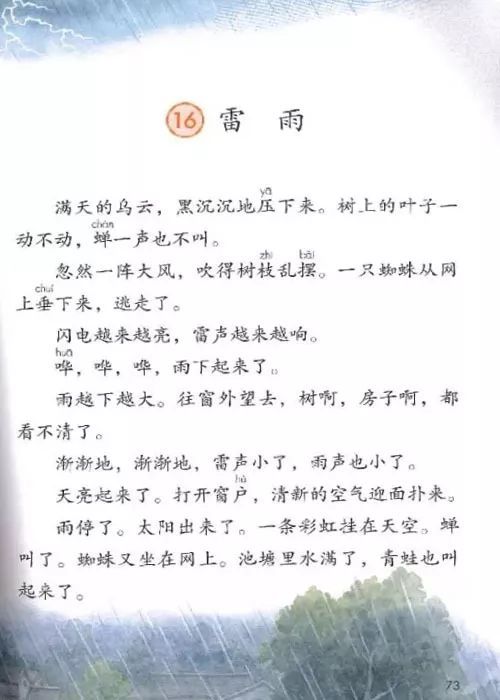 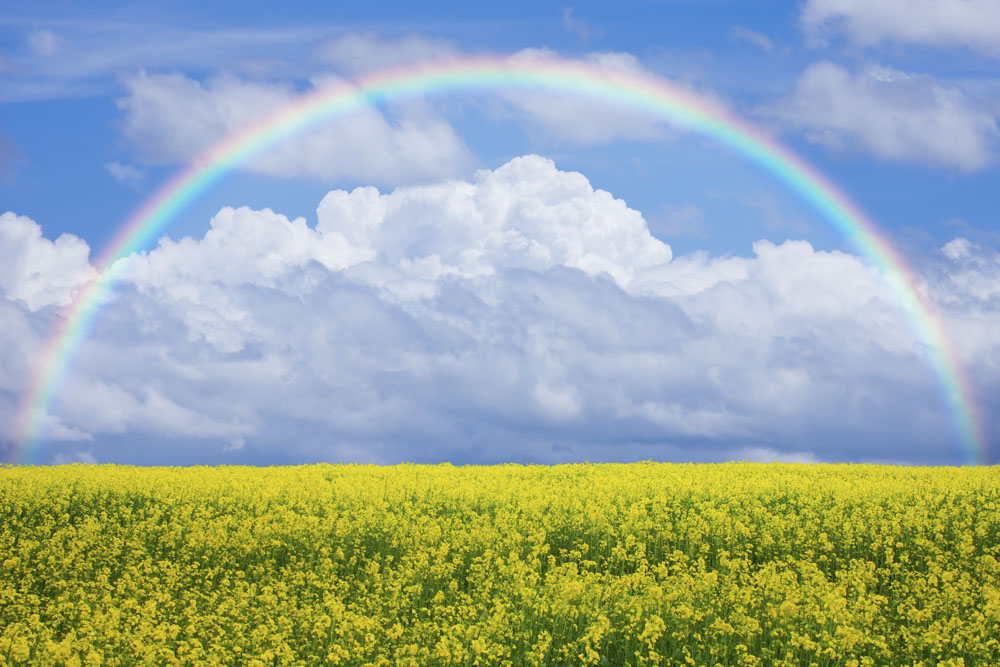 迎面扑来
压下来
雷雨
乌黑
黑沉沉
垂下来
乌云
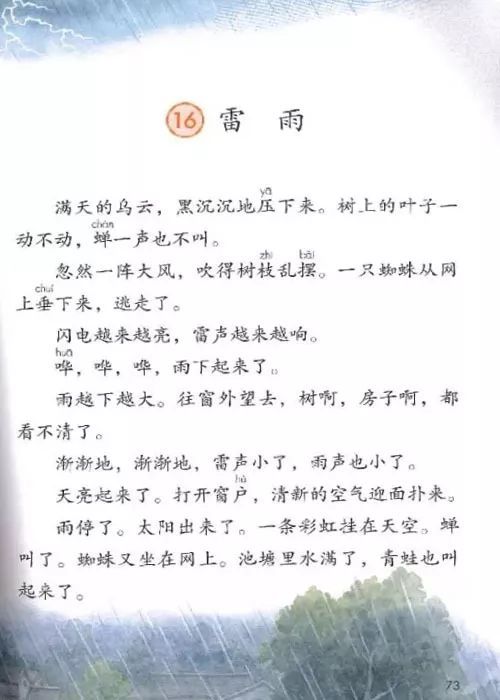 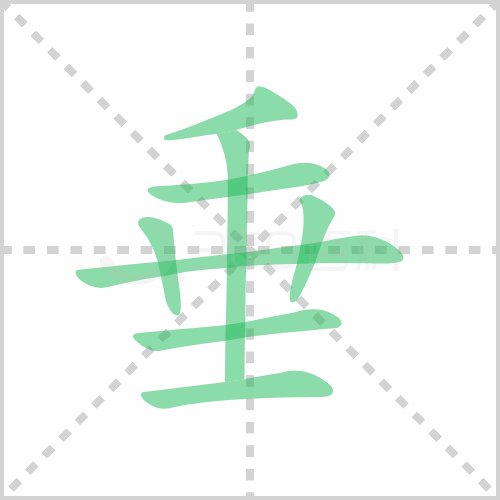 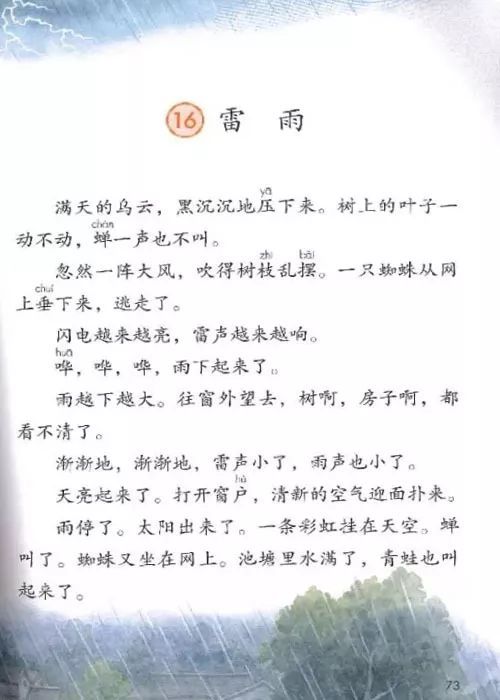 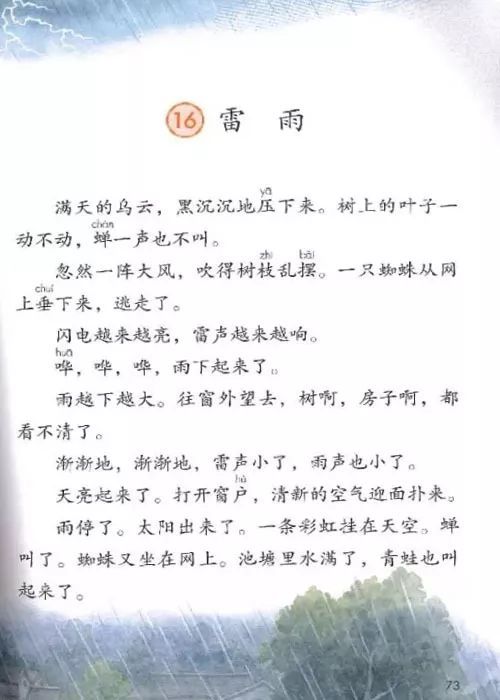 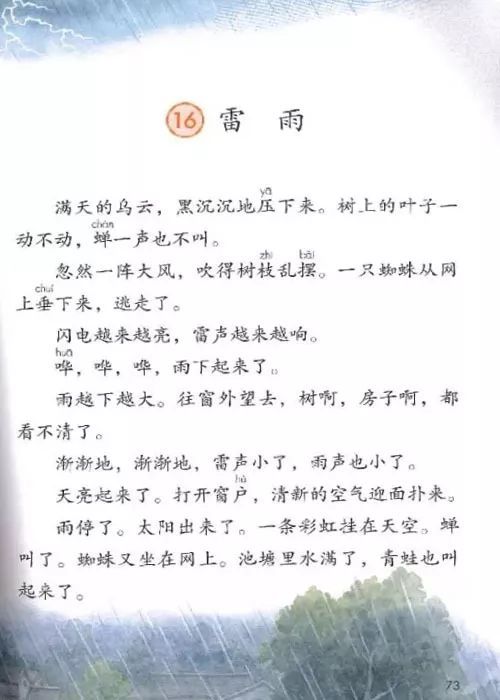 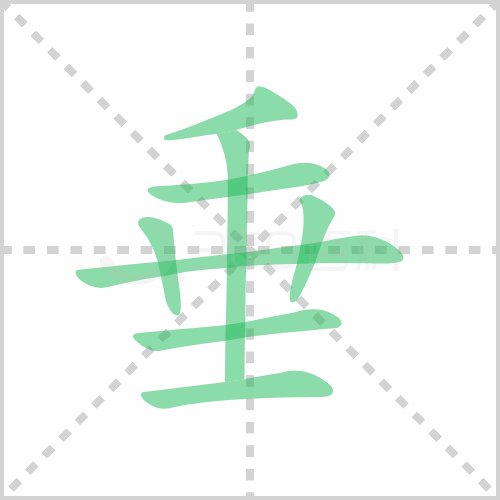 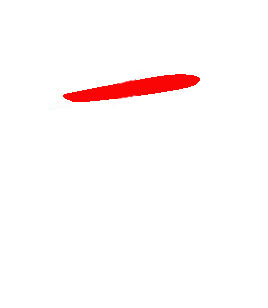 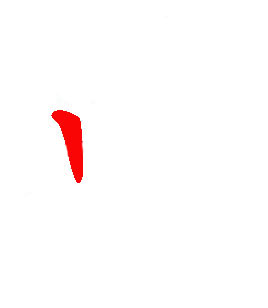 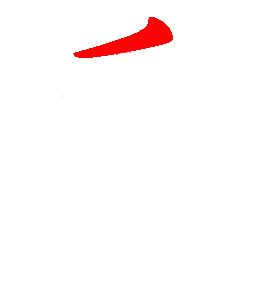 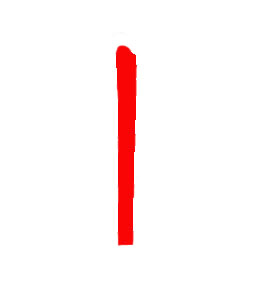 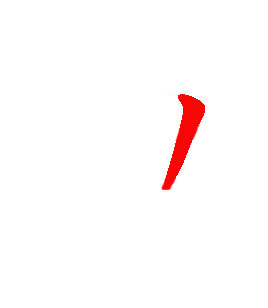 千字摆中央，
草字横画长，
两横有长短。
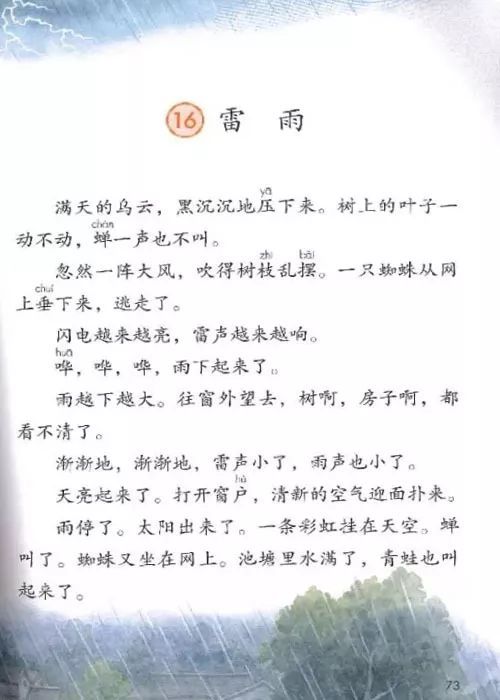 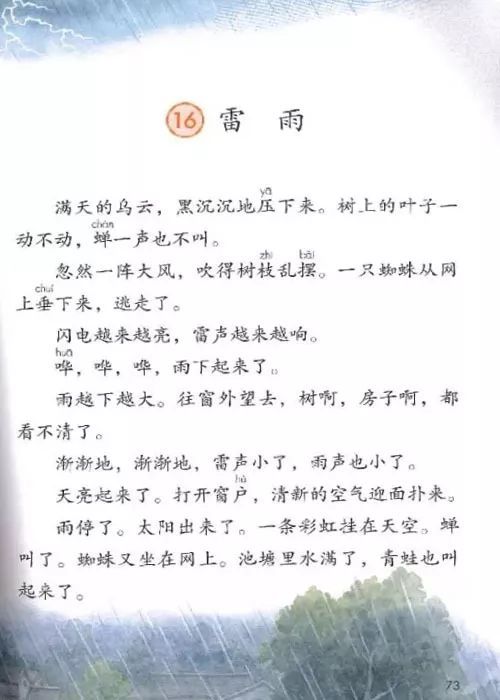 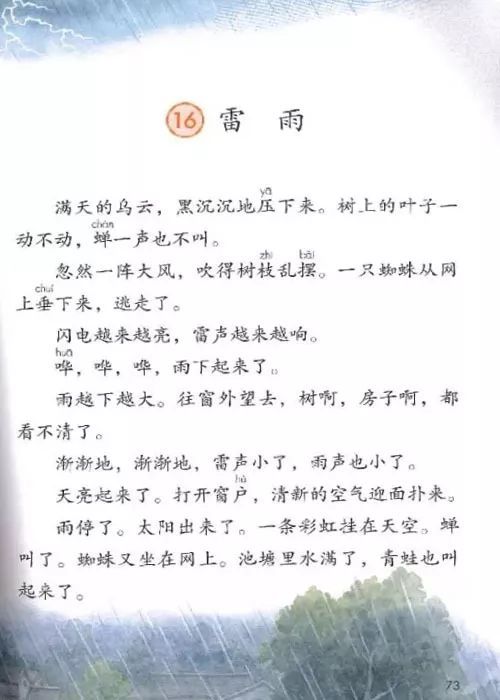 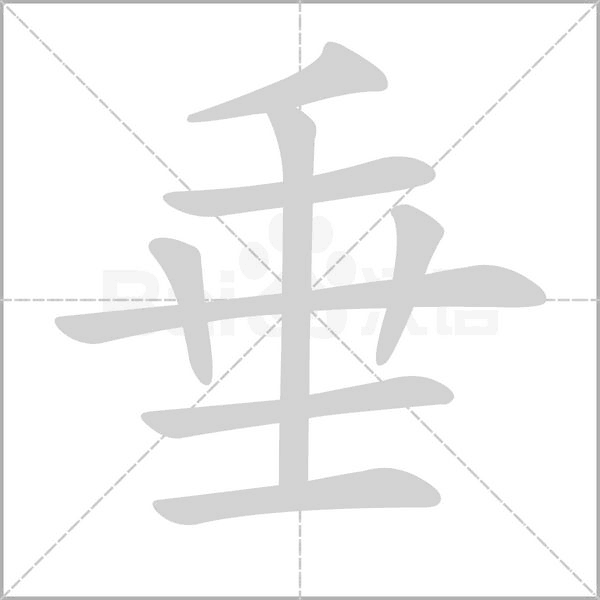 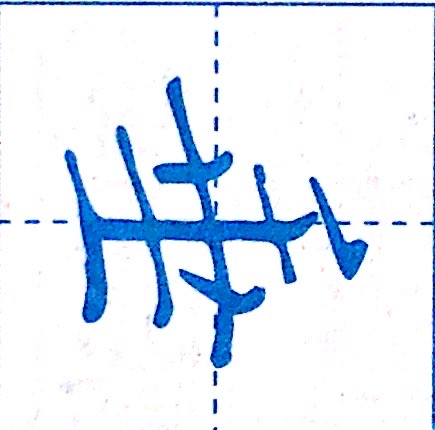 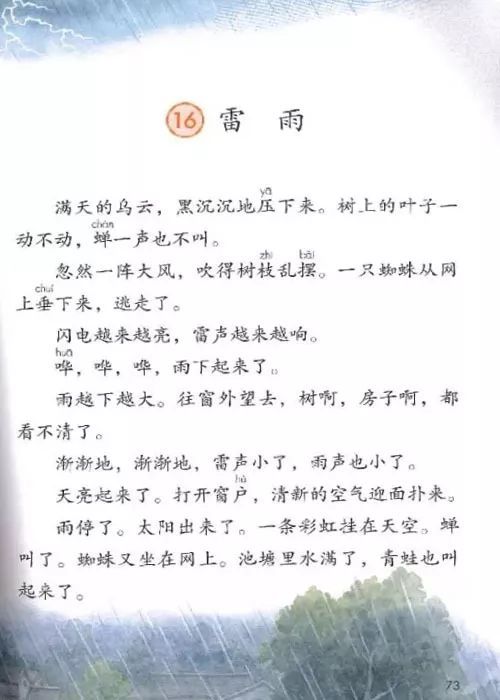 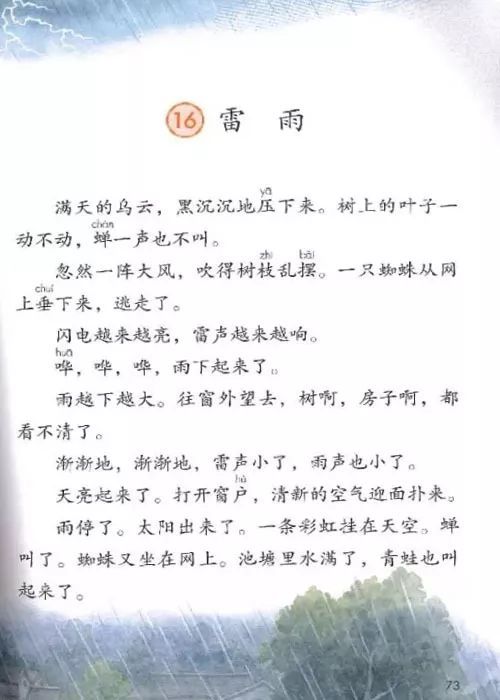